John 3:17–18
17 For God did not send his Son into the world to condemn the world, but in order that the world might be saved through him. 18 Whoever believes in him is not condemned, but whoever does not believe is condemned already, because he has not believed in the name of the only Son of God.
John 3:19–20
19 And this is the judgment: the light has come into the world, and people loved the darkness rather than the light because their works were evil. 20 For everyone who does wicked things hates the light and does not come to the light, lest his works should be exposed. 21 But whoever does what is true comes to the light, so that it may be clearly seen that his works have been carried out in God.”
John 3:21
21 But whoever does what is true comes to the light, so that it may be clearly seen that his works have been carried out in God.”
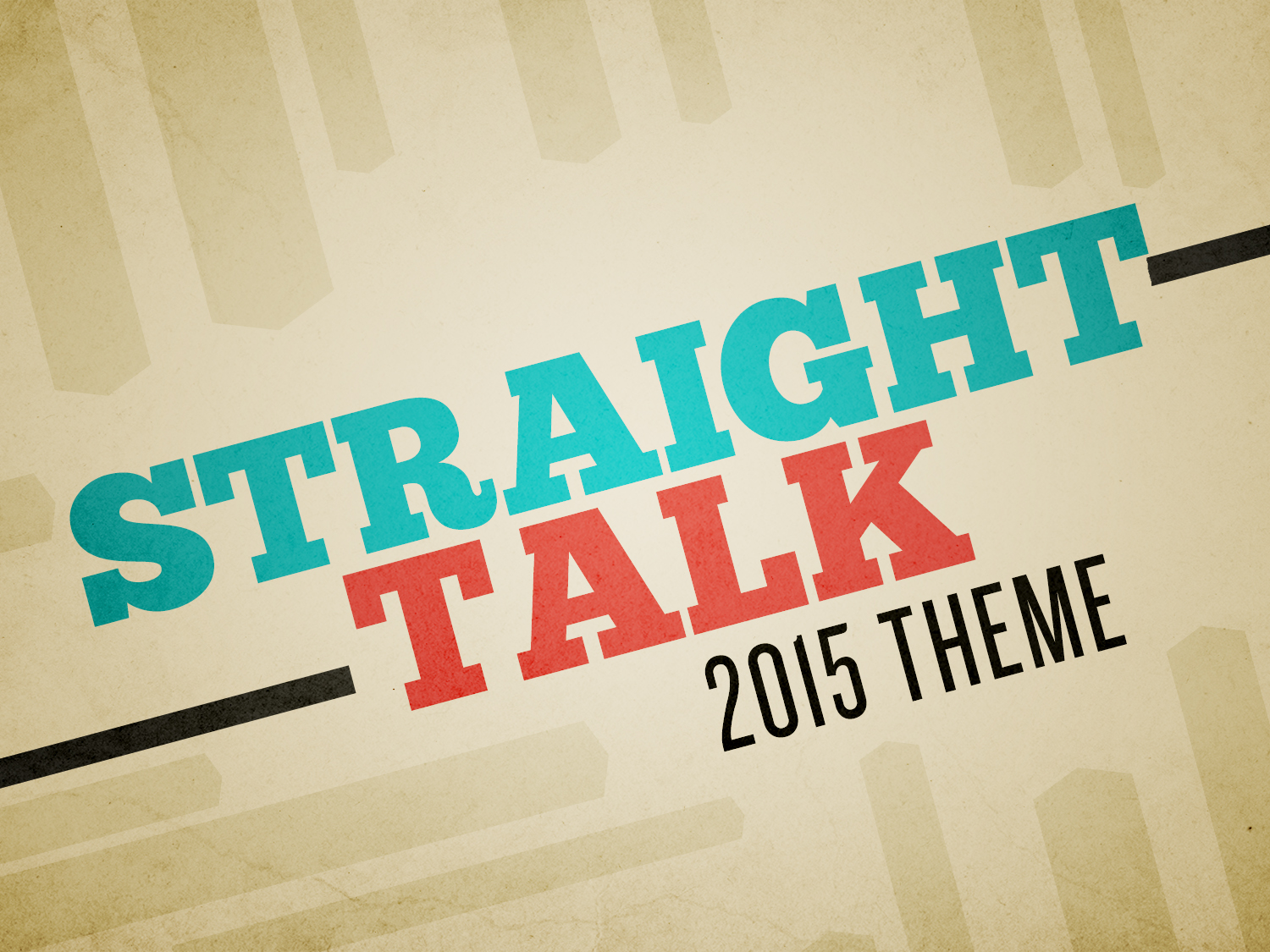 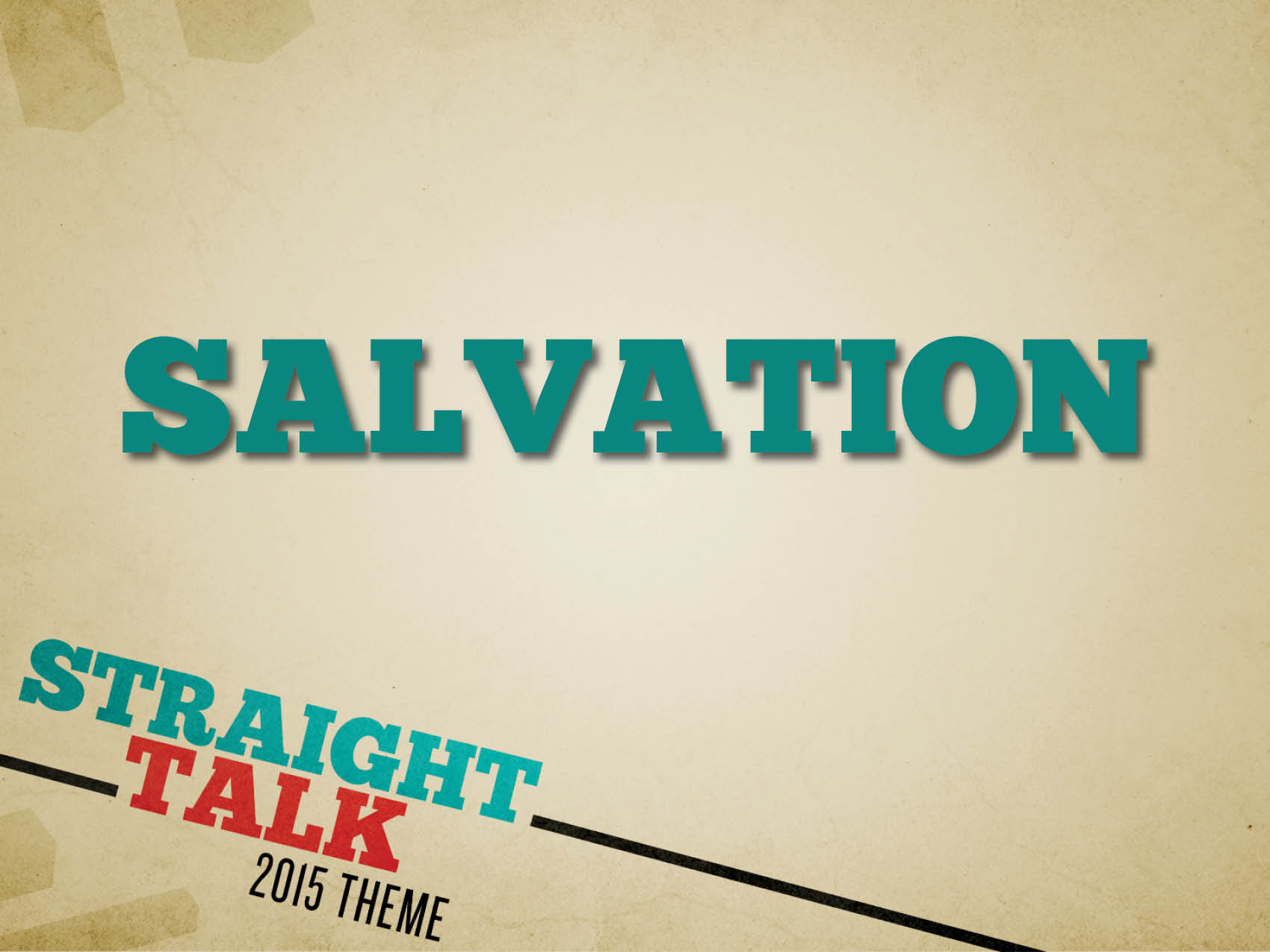 What is salvation?
Psalm 27:1–6
Psalm 60:1–5
Psalm 62:1–12
Psalm 71:12–16
“Something that saves someone or something from danger or a difficult situation.”
Our dangerous situation…
Sin.
Romans 1:28–32; James 4:17
Sin is pollution.
2 Peter 2:20–22
Sin is a burden. 
Psalm 38:1–6
Sin is bondage.
John 8:34
Our dangerous situation…
Sin separates us from God. 
Isaiah 59:1–2
Sin makes us God’s enemy. 
Romans 5:6–11
Sin ends in death. 
Romans 6:23
God wants to save us from sin!
Romans 5:6–11
Romans 3:23–25
Ephesians 2:8–10
Hebrews 10:22–23
Believe (v. 22). 
Repent (v. 22). 
Confess (v. 23). 
Be baptized (v. 22).
Remain faithful (v. 23).